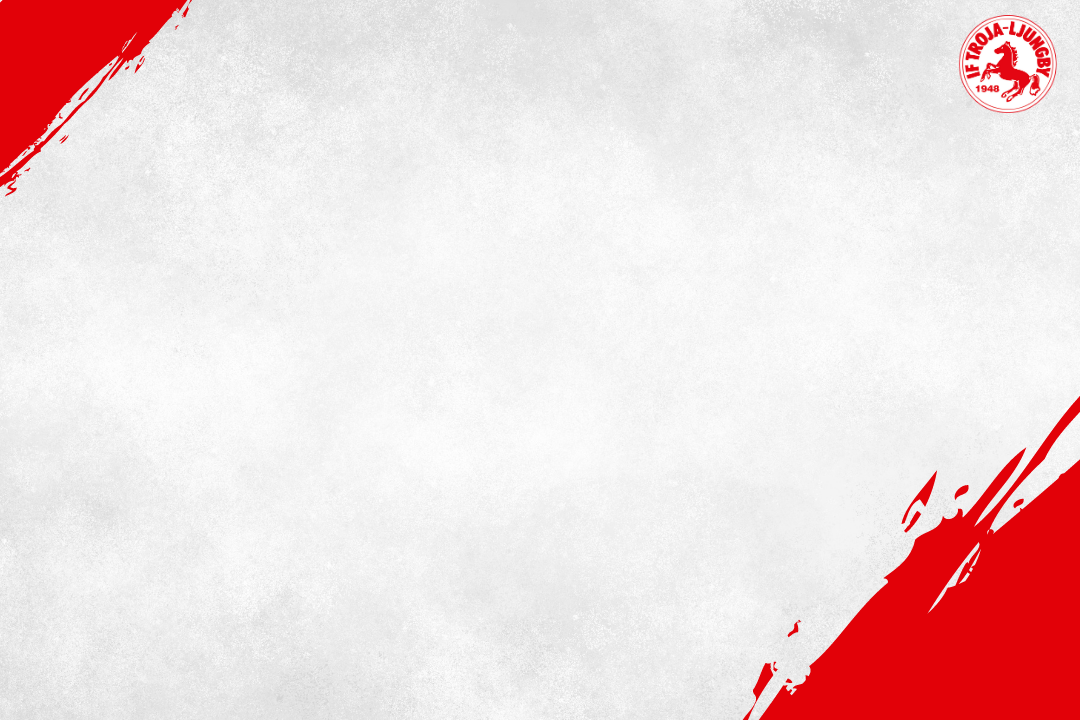 IF Troja-LjungbyU13/Team12 Oktober -24
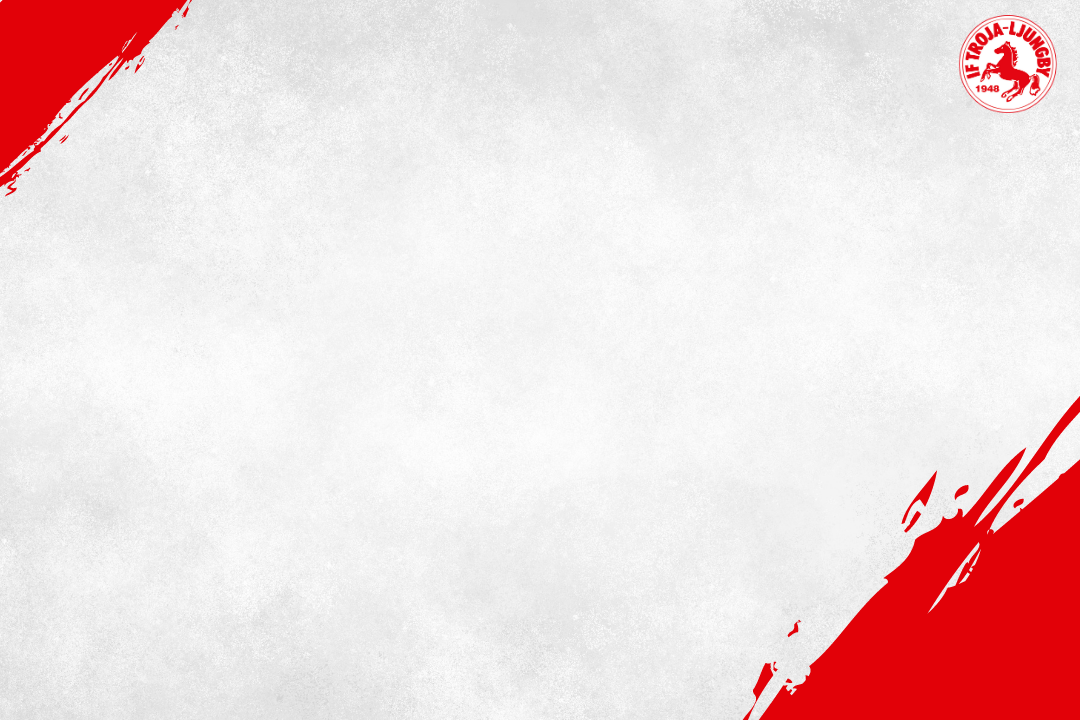 Struktur för kvällen
Utgångspunkter
Faddrar 
Domarutbildning  UD1 
DM-spel 
Cup - OPGcup25 
På gång?
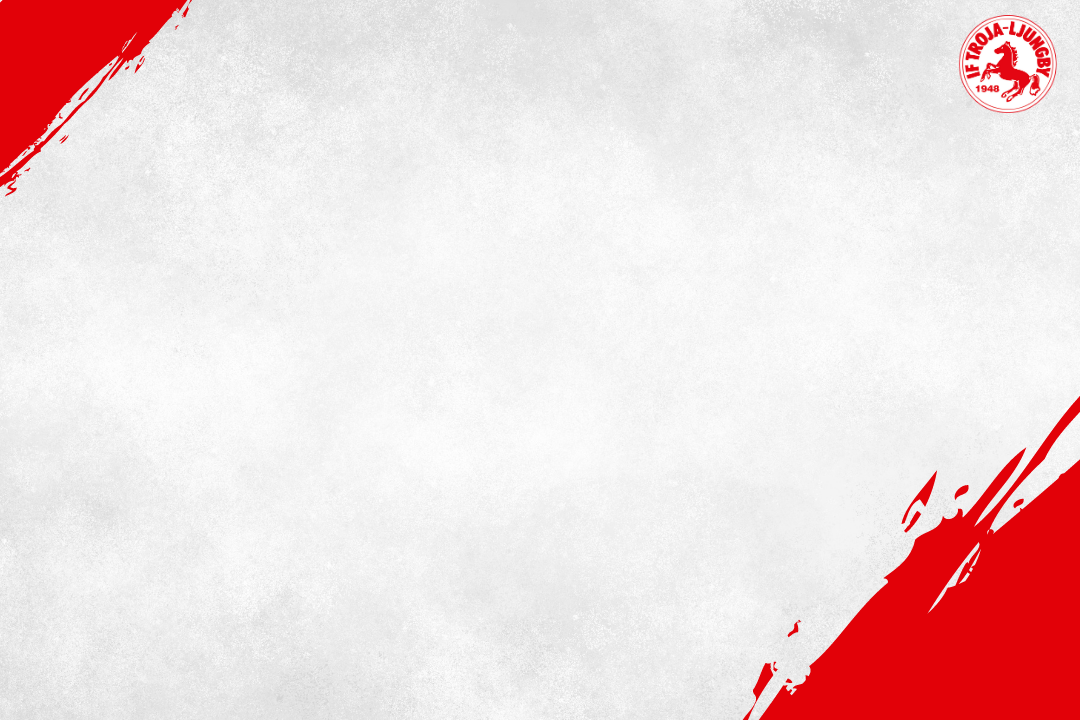 Spelare
2012 - 17+2
Malte Åhman MV
Noel Falk MV

Axel Petersson
Hunor Szilveszter
Max Salomonsson
Olle Falk
Stellan Ljung
August Karlsson
Ellen Gunnarsson
Ludvig Roos
Melker Lundin
Noah Jonsson
Felix Augustsson Götesson
Simon Gustavsson  
Stig Lagerbielke
Rasmus Åberg
Theo Dojcinovski (13)
Ebbe Nordén
Liam Salinas Koskenkorva
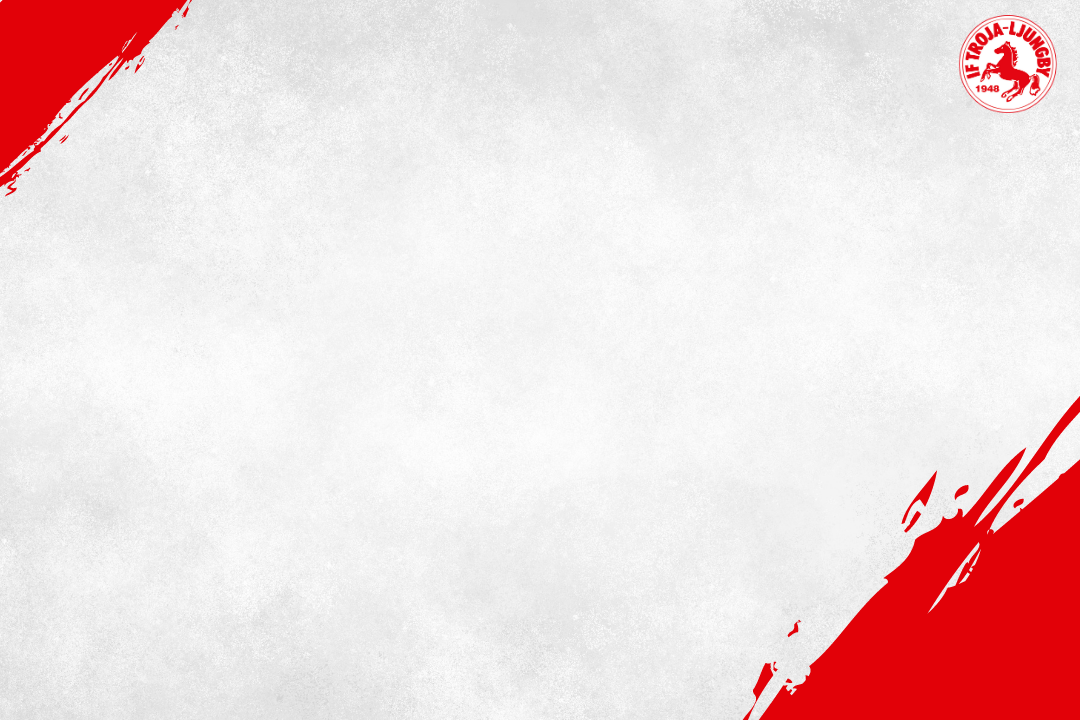 Utgångspunkter för fungerande verksamhet
Ökad trygghet t.ex. mobilfritt i omklädningsrum 
Litet förråd – viktigt med ordning! 
Beteende – respektfullt mot alla! 
(Laget, domaren, motståndarna m.m.)
Anmäl planerad närvaro/ frånvaro i god tid! 

Träning 
Senast kl 18 dag före träning   

Match
Anmäl senast 4 dagar före utsatt match.
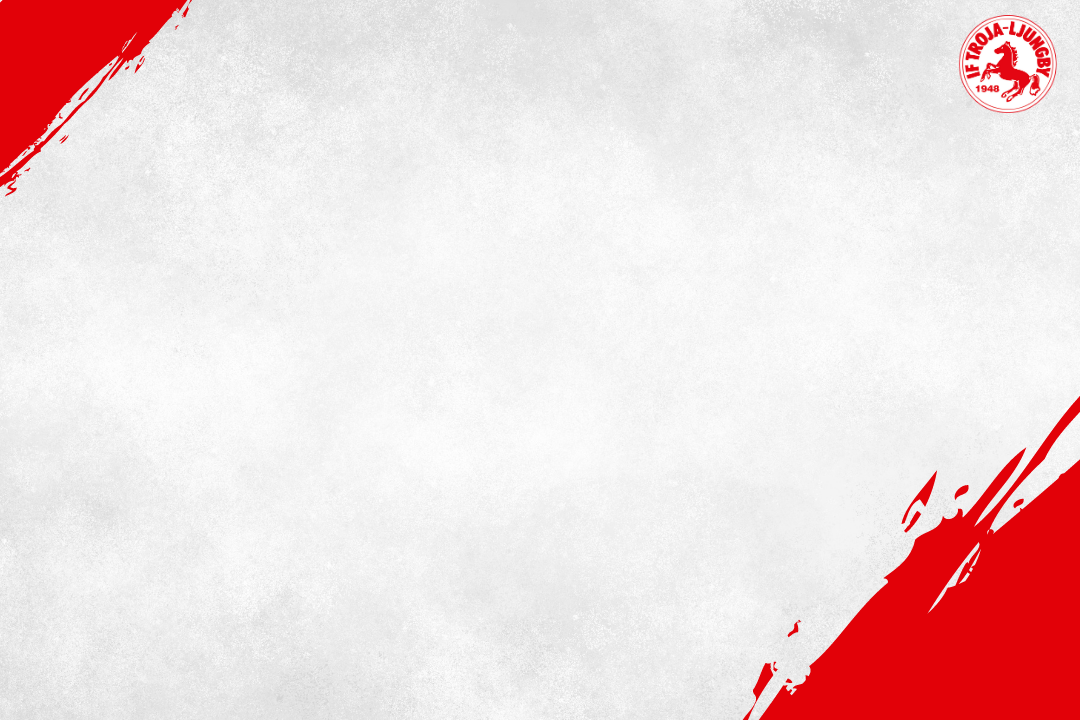 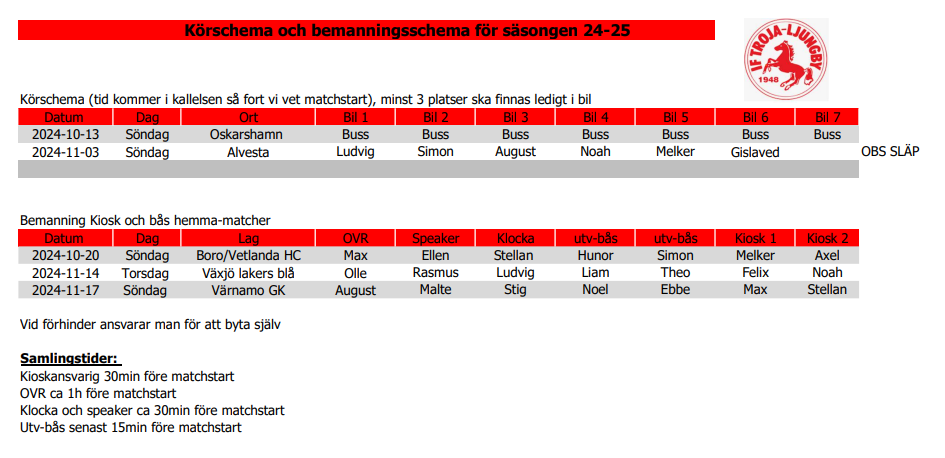 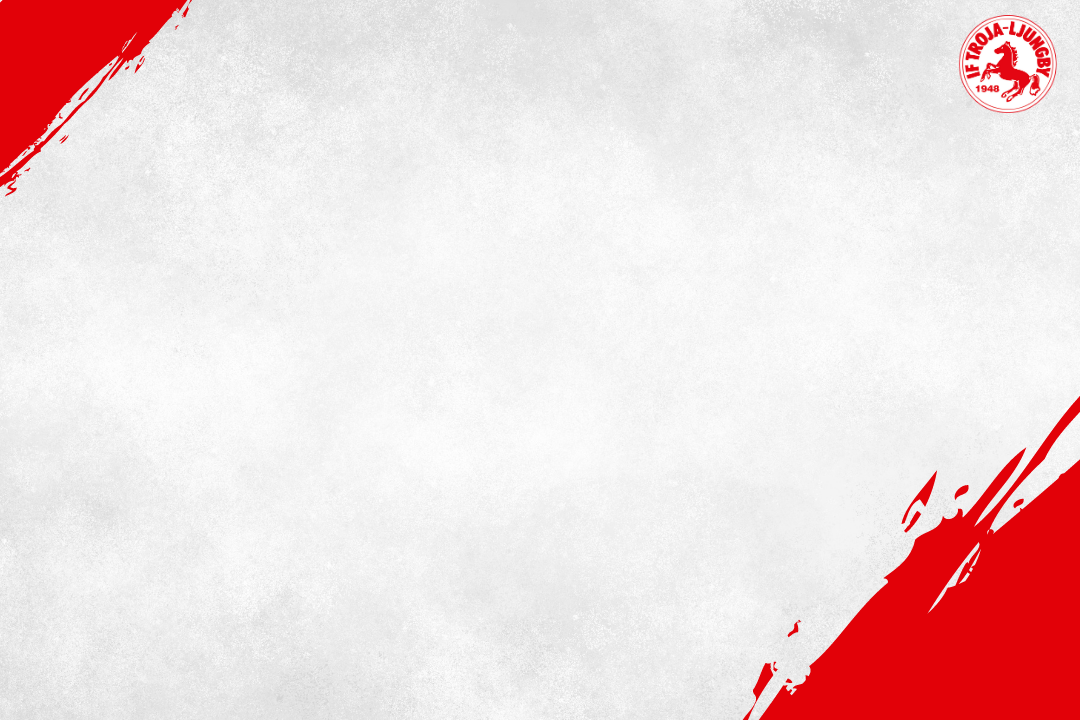 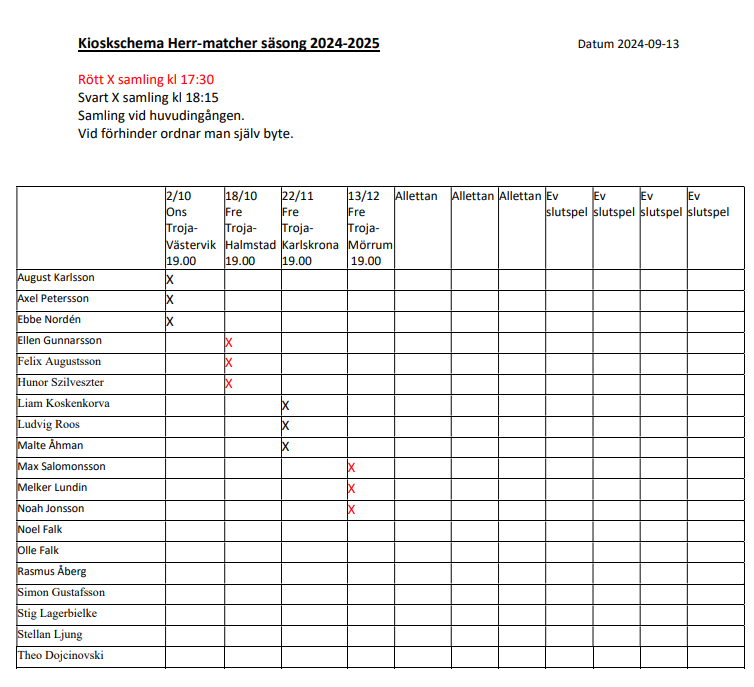 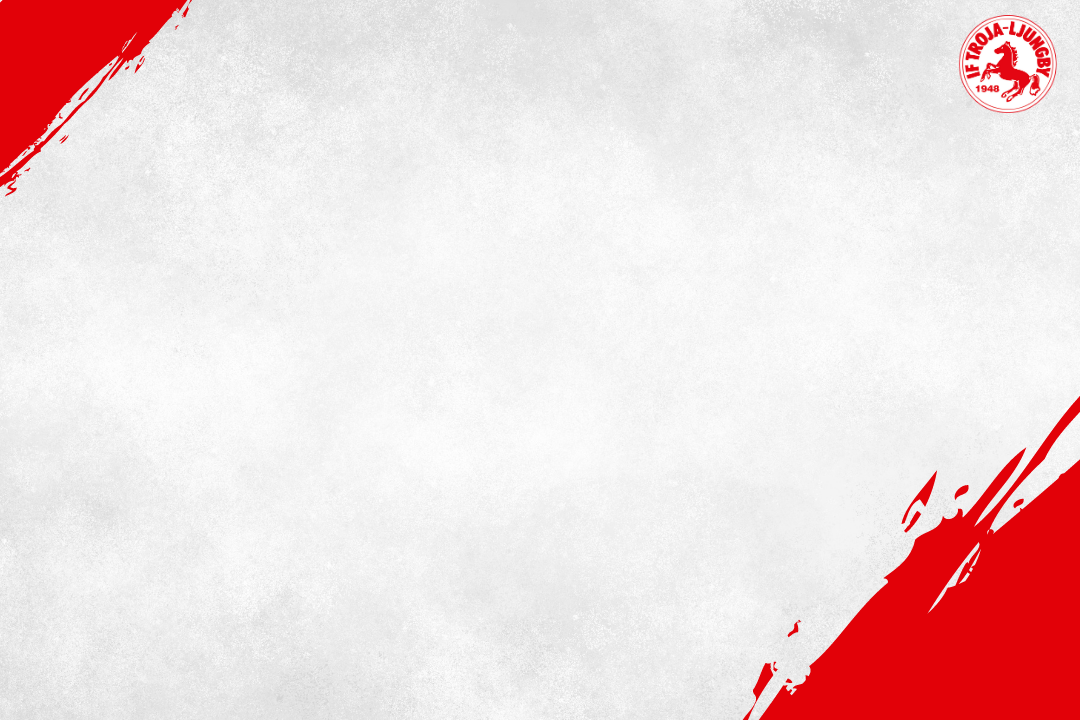 Powerbreak
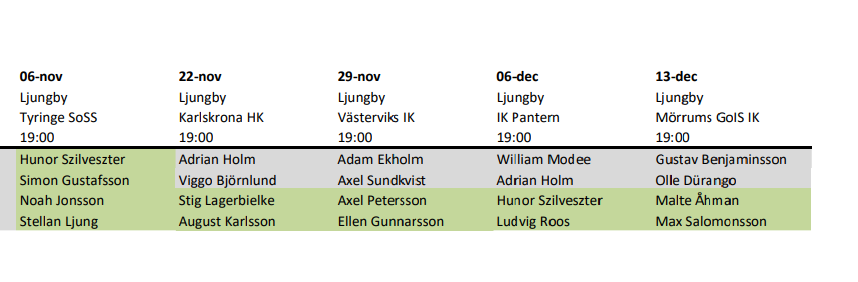 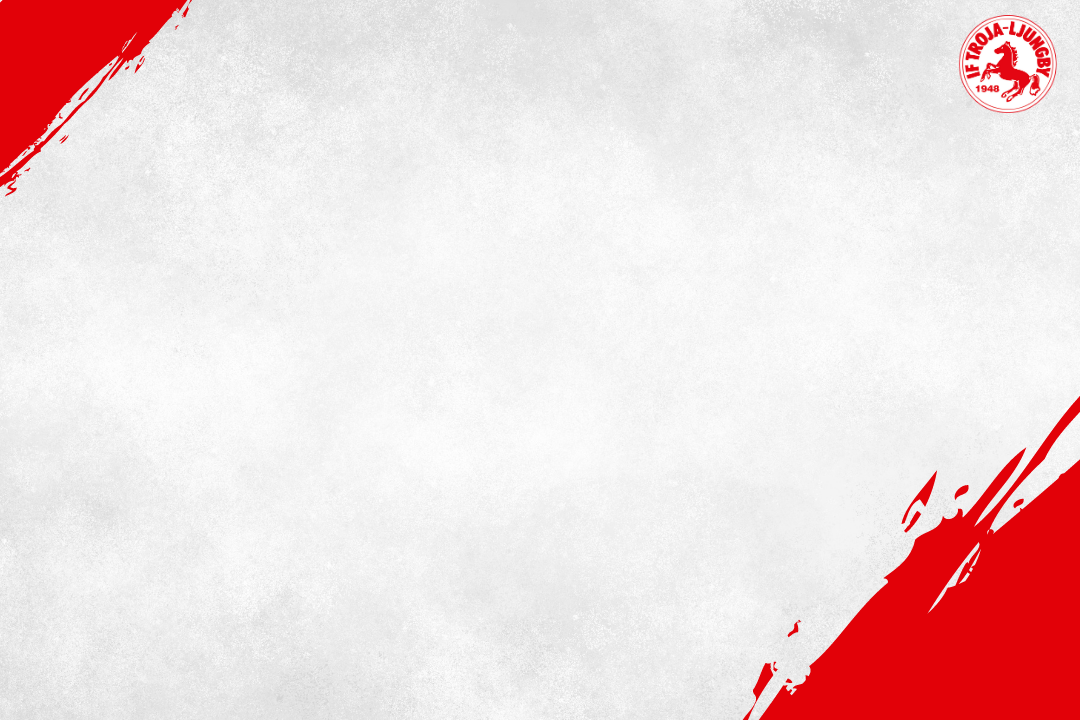 Faddrar från Herrlaget
Carl Ernstig, Max Wahlgren och Jonathan Andersen 

		V 45/46 på träning med oss
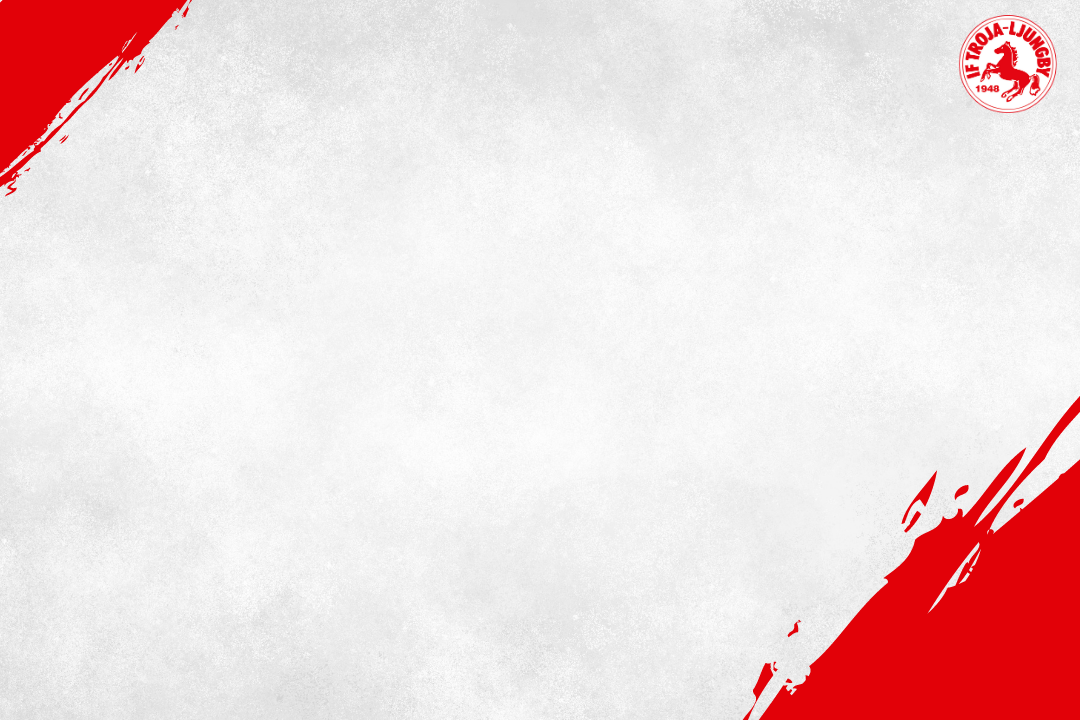 UD1 - domarutbildning
NYTT TILLFÄLLE - 5 november kl 16.30  här i arenan.
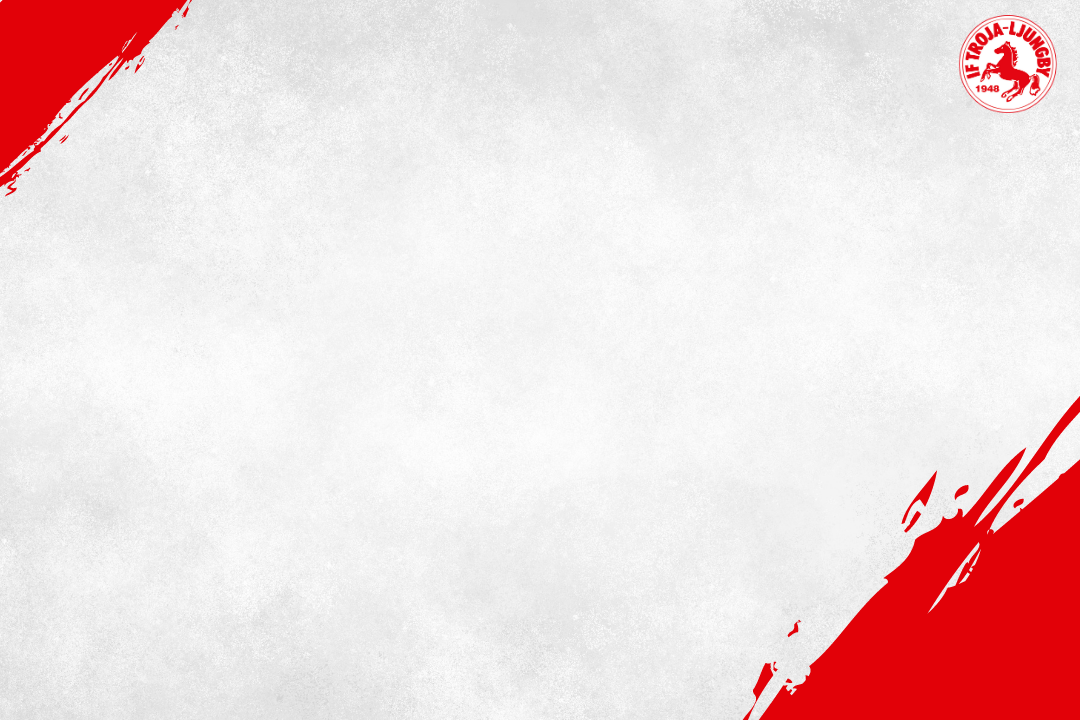 Distriktsmästerskap - DM
Kvalpoolspel  10 November     -   3 matcher         - kanske här?!   Vi vet inte än.  

Semifinalpoolspel – (7) 8 december 

Finalspel 14 december
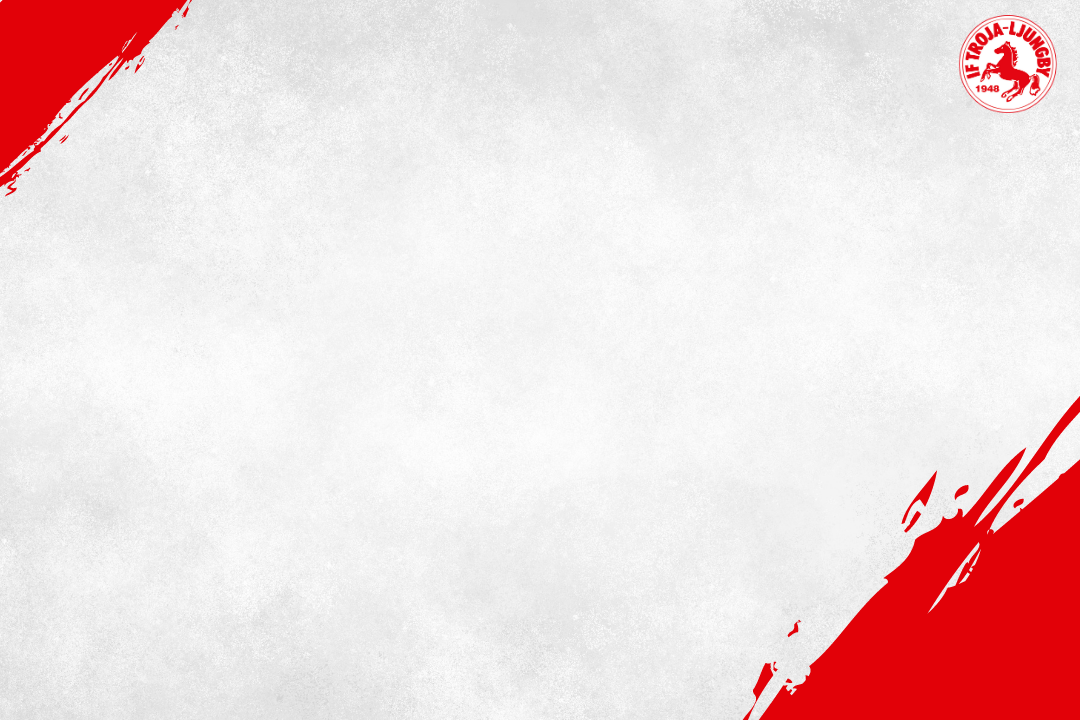 One partner group – Cup 2025
22-23 mars  Lördag-Söndag
6 lag, rak serie  

Arbetsgrupp!

Sammankallande – Filip Roos

Att tänka på: sponsring, lotteri, schema, mat m.m
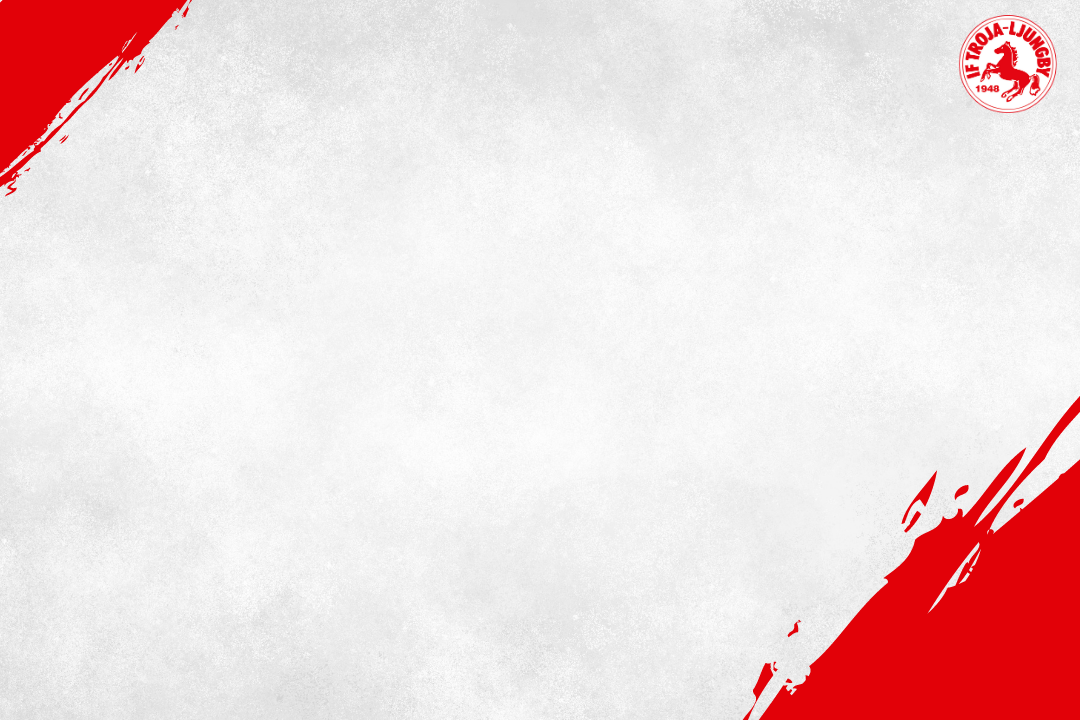 Framtid?
Cup att åka iväg på – ev 4-6 april
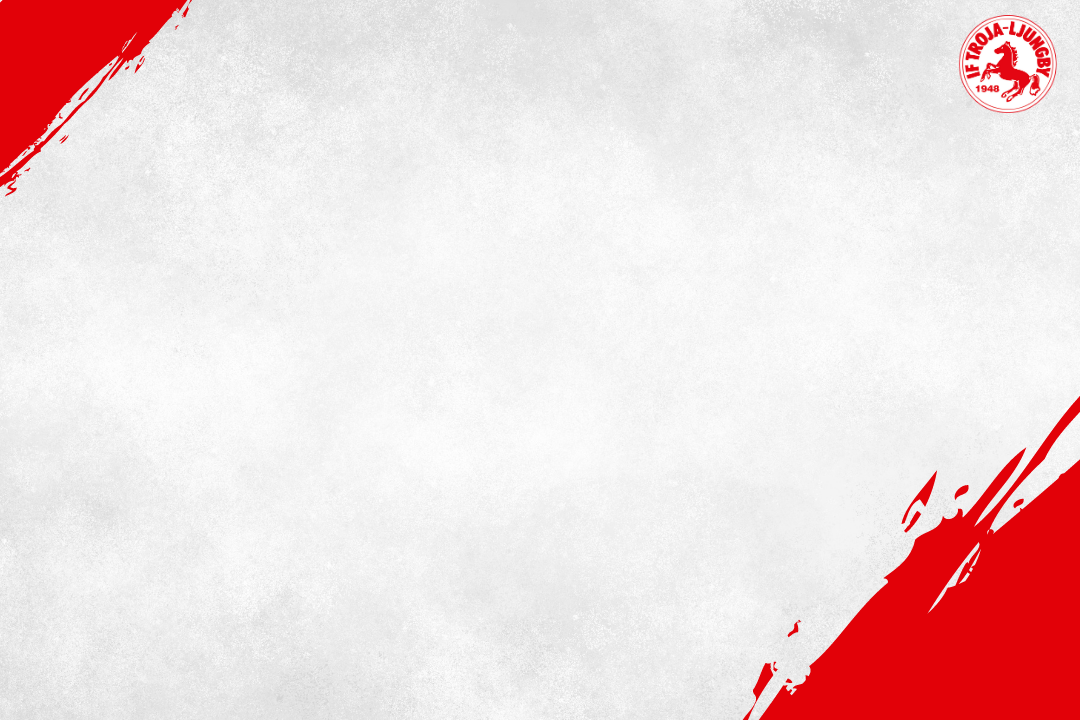 Pizzakväll 14 november – efter matchen 

Sponsring – kläder m.m. 

Teambuilding – aktivitet – hjälp oss hålla!